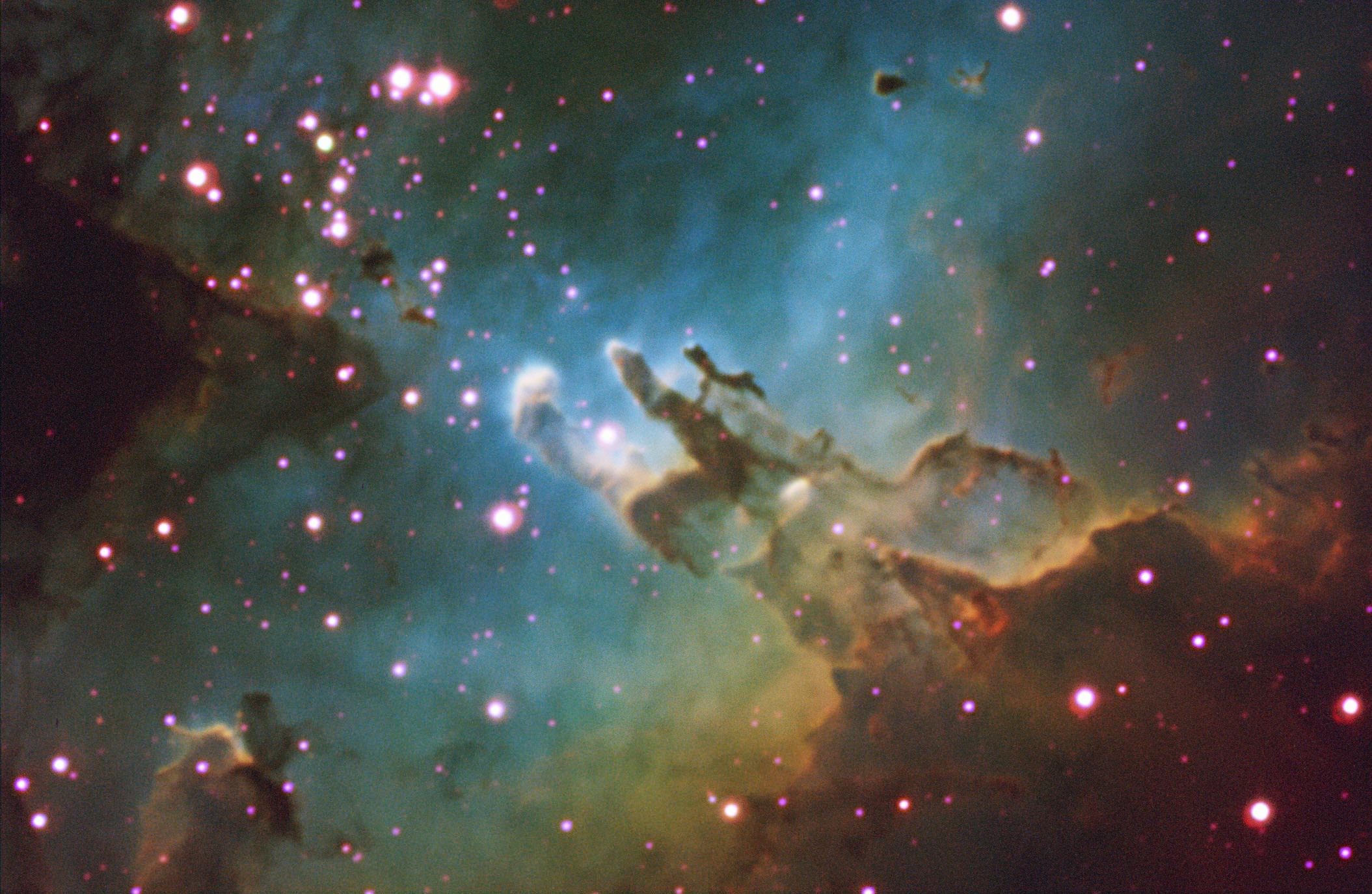 Selected Topics in Astrophysics
Prof Wladimir Lyra

Live Oak, 1119-G
Office Hours: Mon 4pm-5pm
Class hours: Mon/Wed 5pm-6:15pm
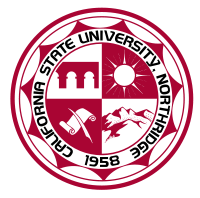 Spectroscopy
Spectral lines – Kirchhoff's three empirical laws of spectroscopy
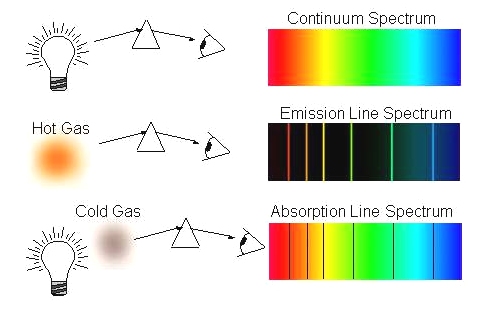 A hot solid or a hot dense gas produces a continuum spectrum.
A hot low-density gas produces an emission-line spectrum.
A continuos source viewed through a cold gas produces an absorption-line spectrum.
Spectroscopy
Spectral lines – Kirchhoff's three empirical laws of spectroscopy
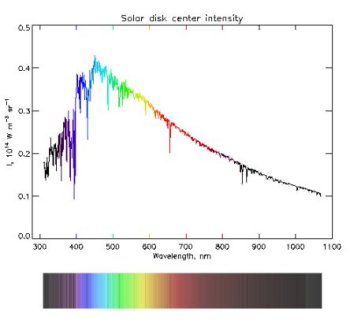 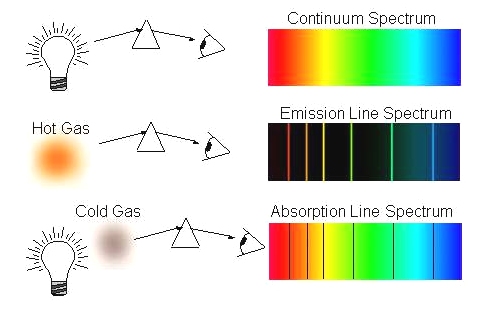 ==
Colder gas
Hot source